Terve 1: Terveyden perusteet
Luku 8: Riippuvuus
Mielihyvä - riippuvuus
Mielihyvä
elämää ylläpitävien toimintojen toistaminen (esim. syöminen ja juominen) tuottaa mielihyvää
tarkoituksena ylläpitää elämää ja turvata ihmislajin säilyminen
koetaan myös ihmissuhteista ja itsensä toteuttamisesta
mielihyvähakuisuus osa normaalia ja tervettä elämää

Riippuvuus eli addiktio
hallitsematon tai pakonomainen tarve saavuttaa mielihyvää 
kehittyy vähitellen ja usein huomaamatta – ihminen ei useimmiten itse tunnista tai myönnä
vaikeaa ennustaa, kenestä tulee riippuvainen ja kenestä ei
normaalin ja pakonomaisen käyttäytymisen välistä rajaa vaikea määrittää
mitä nopeammin mielihyvä saavutetaan, sitä helpommin riippuvuus saattaa kehittyä
aivojen (keskushermoston) viestintäjärjestelmä sekoittuu ja muuttuu
addiktoituneella henkilöllä voi olla useita riippuvuuksia ja riippuvuuden kohteet voivat  vaihdella
kerran kehittynyt riippuvuus usein koko loppuelämän asia
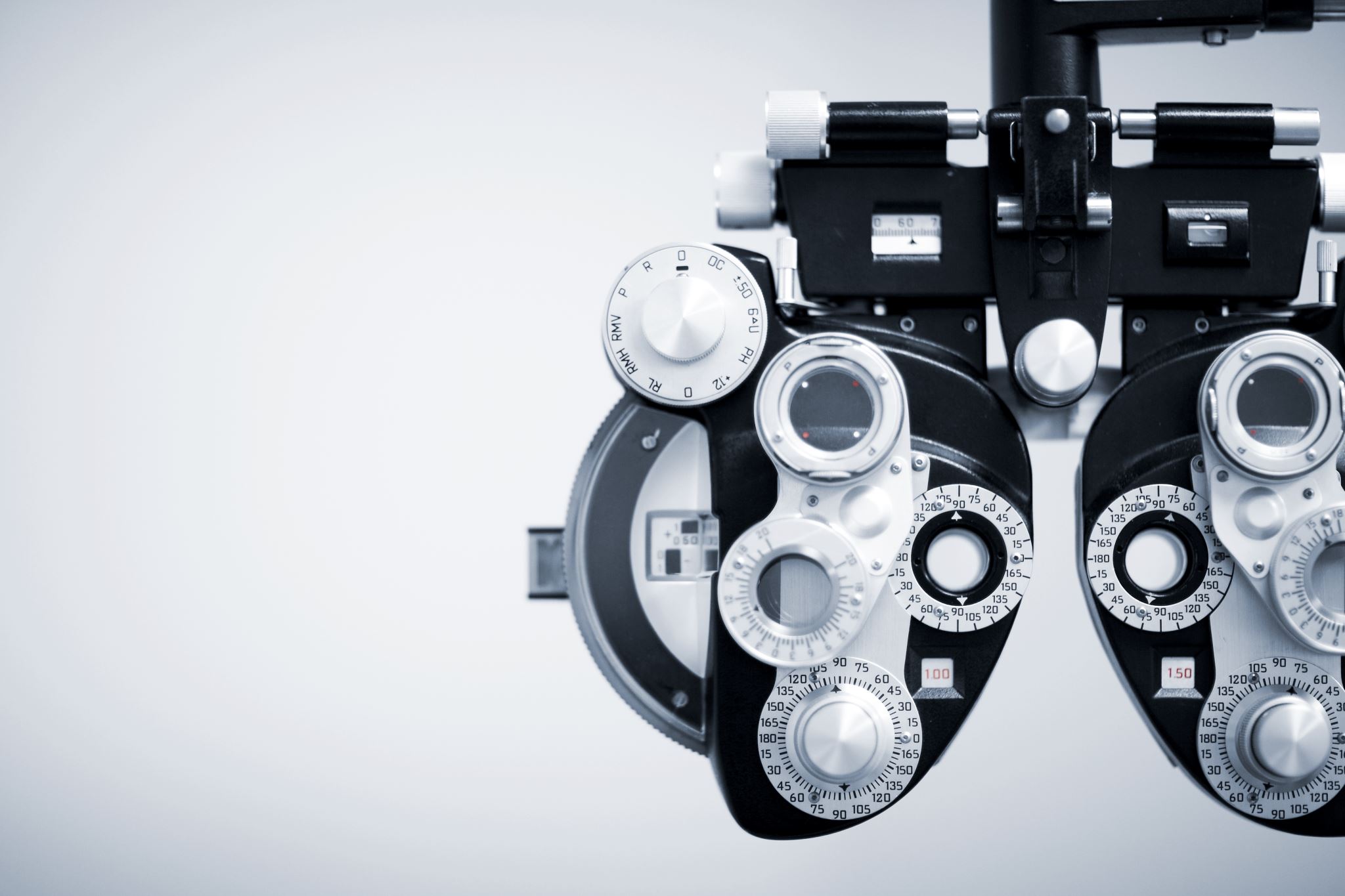 Riippuvuuden selitysmallit
Geneettinen eli perinnöllinen näkökulma
Neurobiologinen näkemys (dopamiini)
Psykologinen näkemys
Sosiaalinen näkemys
Aineriippuvuudet
useilla kemiallisilla aineilla riippuvuutta aiheuttava vaikutus
esim. kahvin ja energiajuomien kofeiini tai tupakan nikotiini
kofeiinin riippuvuutta aiheuttava vaikutus varsin lievä, nikotiinin huomattavasti voimakkaampi
voimakasta riippuvuutta aiheuttavia aineita ovat päihteet
esim. alkoholi, huumeet, jotkin lääkeaineet ja impattavat aineet
aineita tai valmisteita, jotka muuttavat ihmisen havainnointia, mielialaa, tietoisuutta tai käyttäytymistä (vaikuttavat keskushermostoon) 
liittyy toleranssin eli sietokyvyn kasvu
käytön taustalla on useita syitä kuten esim.
voidaan tavoitella hetkellistä mielihyvää, rentoutumista tai hauskaa yhdessäoloa
kulttuurinen traditio ja ryhmäpaine
Aineriippuvuuden seuraukset
fyysisiä, psyykkisiä ja sosiaalisia 
aiheuttaa monia sairauksia ja vaikuttaa ihmisen toimintakykyyn 
yksilötason lisäksi myös yhteisöllisiä ja yhteiskunnallisia seurauksia
sairauspoissaolot ja syrjäytyminen 
käyttäjät altistuvat onnettomuuksille
käyttö voi johtaa myös väkivaltaiseen käyttäytymiseen
laajojen vaikutusten vuoksi päihteiden käyttöä pyritään kontrolloimaan lainsäädännöllä
Toiminnalliset riippuvuudet
riippuvuutta tyydytystä tuottavaan tekemiseen, jota jatketaan sen aiheuttamista haitoista huolimatta
aivojen välittäjäaineiden osalta samankaltaisia piirteitä kuin aineriippuvuuksissa 
voivat kehittyä monenlaiseen toimintaan tai tekemiseen
esim. sosiaalisen median jatkuvalla käytöllä voidaan tyydyttää tarvetta saada yhteys muihin ihmisiin 
esim. uhkapelaamalla voidaan tai tarvetta tavoitella suurta taloudellista menestystä tai tyydyttää tarvetta kokea jännitystä elämässä
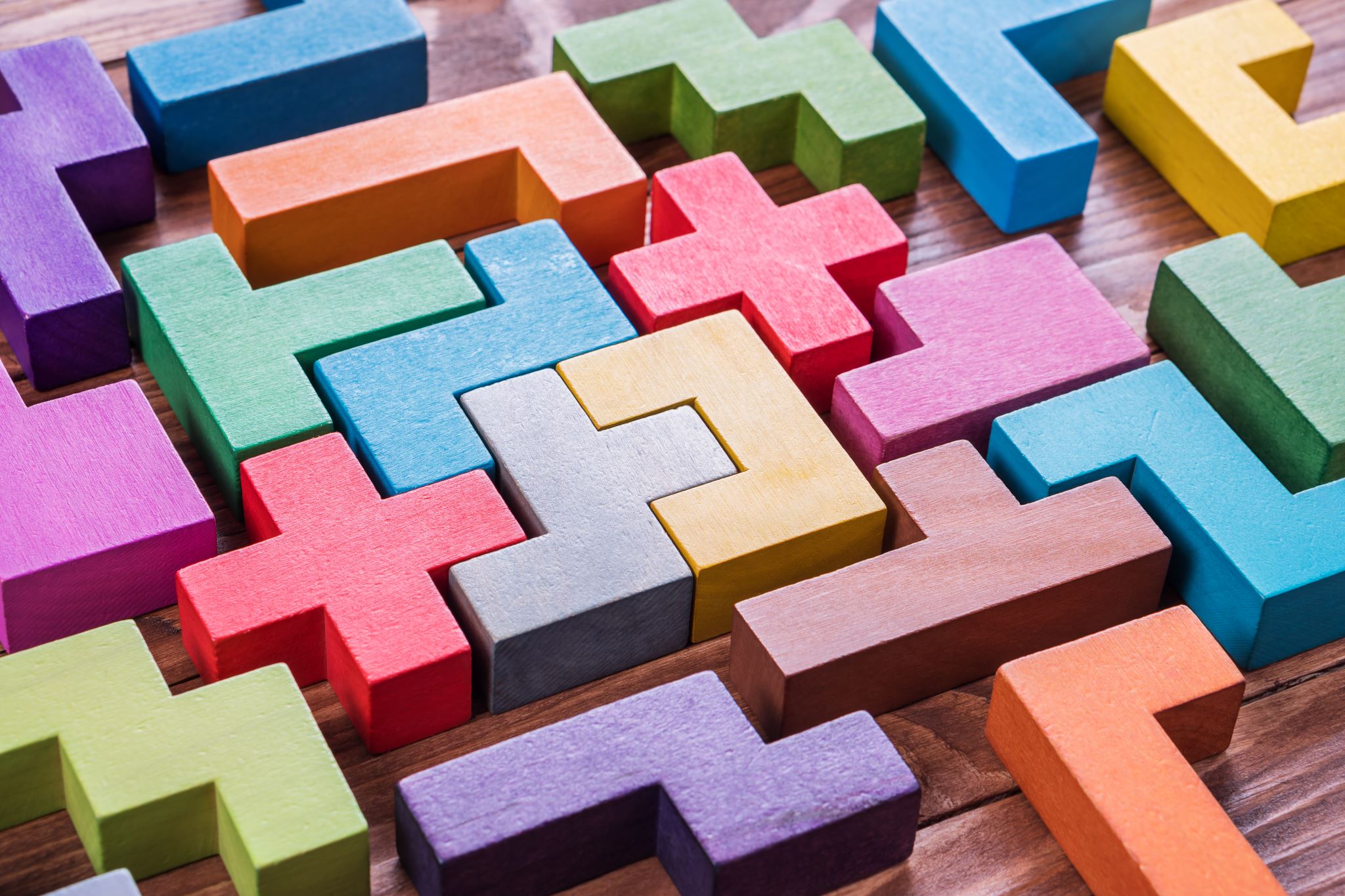 Toiminnallisen riippuvuuden muotoja
peliriippuvuus
nettiriippuvuus
ostoriippuvuus
liikuntariippuvuus
työriippuvuus
seksiriippuvuus
läheisriippuvuus
Riippuvuuden ulottuvuudet
Psyykkinen riippuvuus
ominaista himo, pakonomainen halu ja kykenemättömyys pidättäytyä huolimatta terveydellisistä ja muista vakavista seurauksista
käyttäytymistä, jolla haetaan pikaista tyydytystä tai pakokeinoa todellisuudesta
riippuvainen voi kokea, että hän pystyy hillitsemään ja hallitsemaan omaa käyttäytymistään
Fyysinen riippuvuus
hermoston yliärtyvyys ja vieroitusoireet esim. päihteiden käytön katketessa  helposti uudelleen retkahtaminen
Sosiaalinen riippuvuus
pakonomaista halua ja tarvetta kuulua tiettyyn joukkoon tai tulla hyväksytyksi joukon jäsenenä
Riippuvuudet vs. yhteiskunta
merkittävä kansanterveydellinen ja -taloudellinen ongelma
hoidosta aiheutuvien sosiaali- ja terveyspalvelujen käytön kasvu
riippuvuudesta irtaantuminen vaatii pitkäjänteistä työtä ja hoitoajat ovat pitkiä  yhteiskunnan kustannusten kasvu
alentunut työkyky
velkajärjestelyt ja taloudelliset vaikeudet
riippuvuuksien aiheuttamat menot rahoitetaan usein aluksi kulutusluottojen avulla  velkoja ei pystytä maksamaan  luottotietojen menetys 
rahapelien ongelmapelaaminen voi johtaa myös rikollisuuteen
heijastuvat helposti myös läheisten luottamuksen menettämiseen  vakavia ihmissuhdeongelmia
voi altistaa myös väkivaltarikoksille
Riippuvuuden ennaltaehkäisy
riippuvuutta aiheuttavien aineiden tai toimintojen saatavuuden säännöstely
lainsäädännölliset rajoitukset, ikärajat
riippuvuuksista tiedottaminen
julkaisut, kampanjat, terveysopetus ym.
vaikuttaminen olosuhteisiin ja tilanteisiin, joissa riippuvuus saattaa kehittyä
esim. läheisten riskikäyttäytymisen havaitseminen ja siihen puuttuminen
Riippuvuuden hoito
useat henkilökohtaiset tekijät vaikuttavat siihen, kuinka helppoa tai vaikeaa riippuvuuksista irrottautuminen on
ensisijaista ongelman tunnustaminen ja motivoituminen muutokseen
keskustelutuki, vertaisryhmät (myös internet ja puhelinpalvelut), läheisten tuki
vakavissa riippuvuuksissa tehdään hoitosuunnitelma
yksilöllinen psykososiaalinen hoito (kognitiivinen käyttäytymisterapia)
lääkehoito etenkin alkuvaiheessa